Jamaica: Fortaleciendo la Inspección Laboral


 


Hotel Crowne Plaza, Costa Rica
Taller Dic 6-7, 2018
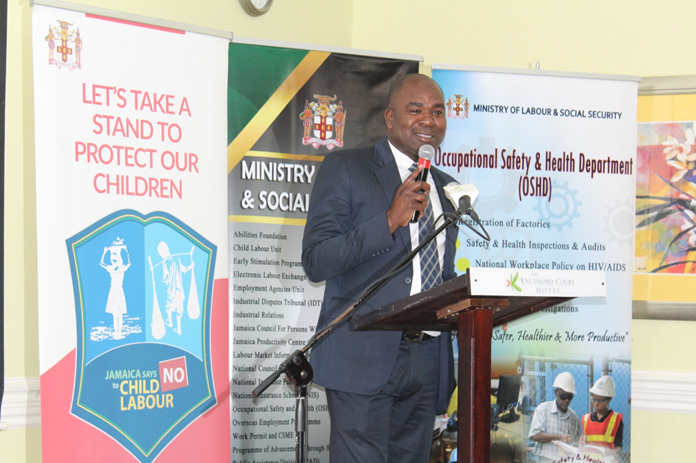 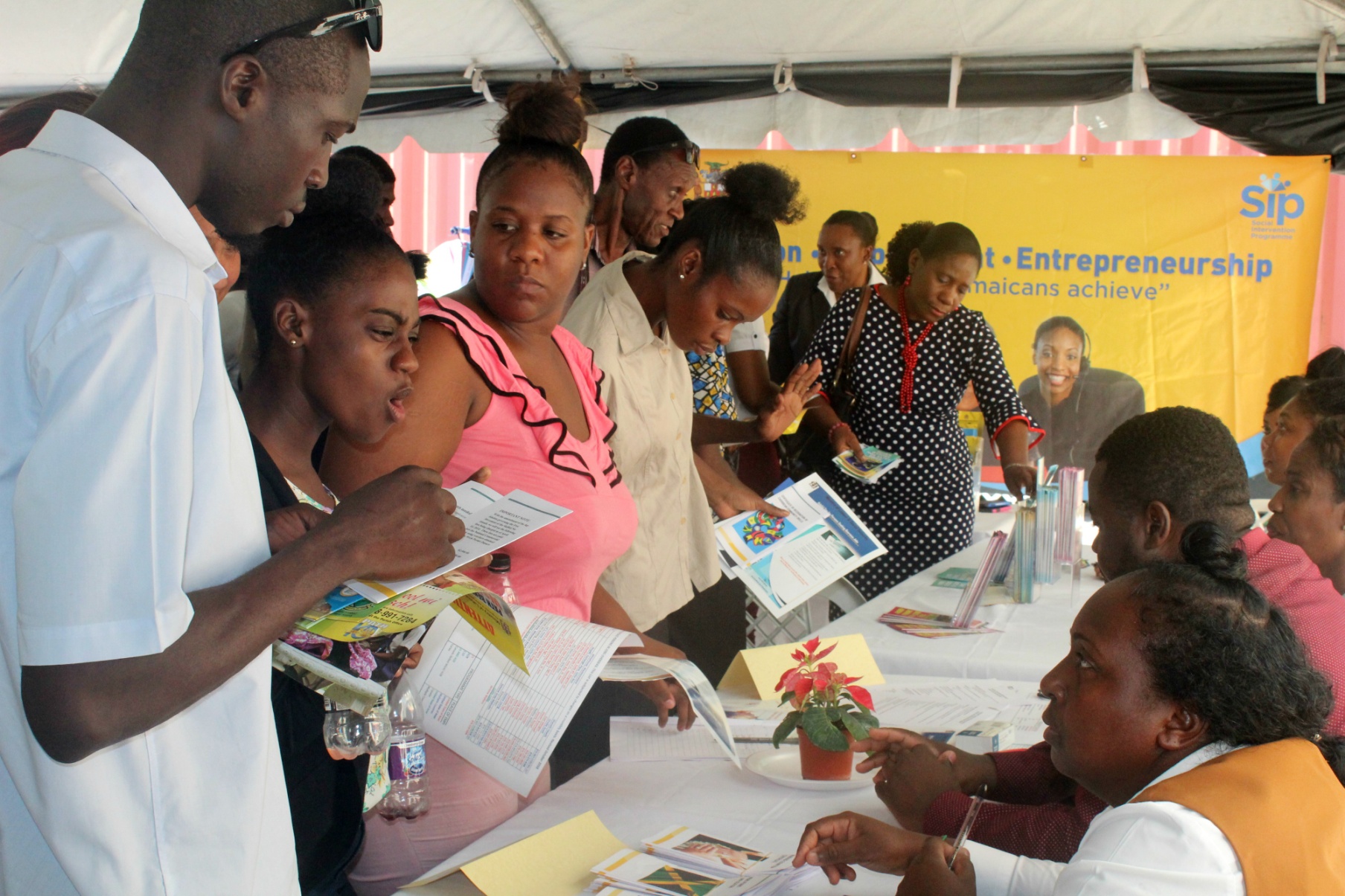 1
¡Vamos!
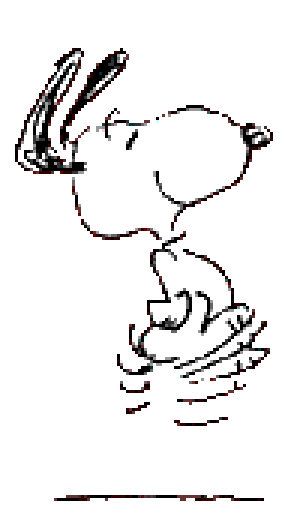 Apoya la agenda de Trabajo decente
Salud y Seguridad Ocupacional 
Trabajo Infantil 
Registro de Agencias de Empleo
Cumplimiento de las leyes laborales
Aplicación de permisos de trabajo
Certificación de competencias de CSME
Preparada por: - Gillian Corrodus
ANTECEDENTES: Jamaica
Diez (10) sectores de maypr crecimiento
Turismo
Industria de la construcción
Industria de la eliminación de residuos
Logística
Energía
Technología
Minería
Desarrollo de viviendas
Industrias creativas
Agricultura
ANTECEDENTES
La inspección laboral en Jamaica se lleva a cabo por un grupo de 43 oficiales de Trabajo, aproximadamente 2/3 asignados a áreas urbanas. 

Los inspectores de trabajo sirven a una fuerza laboral de la isla de aproximadamente 1,226,400 personas empleadas. La relación de inspector a empresa registrada es de aprox. 1: 690 negocios. 

Fuente: STATIN Principales Indicadores del Mercado de Trabajo, Julio 2018. 

Las inspecciones especializadas relacionadas con las áreas funcionales asignadas representan la mayoría de las inspecciones.
AMTECEDENTES: Jamaica
Número creciente de trabajadores por cuenta propia en sectores relacionados con el cuidado personal, comercio al menudeo, transporte, servicios alimenticios y tecnologías de la información. 
45- 55% de la fuerza laboral ocupada trabaja en el sector informal. 
La informalidad prevalece más entre micro, pequeñas y medianas empresas
Acuerdos de trabajo informal son más comunes en áreas rurales. 
Muchos trabajadores (particularmente jóvenes) prefieren acuerdos de trabajo no-estándar, trabajo temporal
ANTECEDENTES: Jamaica
Menos trabajadores buscan representación sindical, disminuye el interés de negociación colectiva en PyMEs. 
Approximadamente el 85% de las disputas industriales reportadas son individuales en lugar de colectivas. 
Antiguos líderes sindicales han revolucionado el enfoque de representación de trabajadores. Muchos se han convertido en Consultores de Relaciones Industriales representando al creciente número de trabajadores no-sindicalizados. 
Más del 90% de las disputas industriales referidas a arbitraje / tribunal laboral (IDT) se relacionan con supuestas violaciones del debido proceso en asuntos disciplinarios.
Número de inspecciones por región y legislación2016 & 2017
7
Desafíos de la Inspección Laboral
Insuficiente número de inspectors para la cobertura adecuada de la isla. 
Creciente número de trabajadores de cuenta propia en sectores como cuidado personal, comercio al menudeo, transporte, servicios alimenticios y tecnologías de la información. 
45- 55% de la fuerza laboral ocupada trabaja en el sector informal
Informalidad prevalece más en Micro, Pequeñas y Medianas Empresas. 
Acuerdos de trabajo informal son más comunes en áreas rurales. 
Muchos trabajadores (particularmente jóvenes) prefieren acuerdos de trabajo no-estándar, trabajo temporal
Desafíos de la Inspección Laboral
El Sistema de captura y almacenamiento de datos es altamente manual (formas y archivos en papel)

Acciones de seguimiento con compañías en incumplimiento no se completan a tiempo. 

Facultades limitadas de los inspectores laborales, particularmente inspectores de SSO a quienes sólo se les permite inspeccionar fábricas bajo la “Factories Act” (Ley de fábricas).
Desafíos de la Inspección Laboral
La amenaza del crimen y la violencia impide la penetración activa de inspectores de Trabajo en algunas comunidades urbanas violentas y vulnerables, así como áreas rurales. 

Las PyMEs que son notificadas por incumplimiento no tienen formación en relaciones industriales / normas laborales y se presentan como reincidentes debido a capacidades insuficientes para cumplir con las leyes laborales (esp. comerciantes únicos)
Desafíos de la Inspección Laboral
Influencia de inversionistas extranjeros en los sectores de PYMES, bauxita, construcción y BPO con un débil apoyo de RRHH e IR.
Las barreras del idioma entre inspectores de trabajo y empleadores con trabajadores migrantes, especialmente en hoteles hispanos y con la comunidad china que ha dominado los sectores de comercio al mayoreo y menudeo, servicios de alimentación, trabajos de construcción y caminos, y bauxita.
Estrategias innovadoras para fortalecer la inspección laboral en Jamaica
Inspecciones conjuntas (colaboración inter-agencia)
Departamento de impuestos y las fuerzas de Trabajo, Salud y Seguridad como una forma de mejorar la tasa de éxito de las inspecciones en comunidades vulnerables y volátiles. 
Serie Regional de roadshow
Sesiones públicas de sensibilización en toda la isla bajo el tema "El Departamento de Trabajo y tú". El objetivo es cambiar la percepción y el estigma de que el Ministerio de Trabajo tiene como objetivo penalizar a las entidades infractoras y crear un ambiente para el cambio de comportamiento corporativo y el cumplimiento de la legislación laboral.
t
Estrategias innovadoras para fortalecer la inspección laboral en Jamaica
Entrenamiento cruzado intenso y exposición regional para inspectores de trabajo, trabajadores sociales, inspector nacional de seguros
Intenso programa de capacitación cruzada que involucra a todos los inspectores de trabajo y seguridad social. Esto está en preparación para la renovación del sistema de inspección. Se pasará a tener un grupo de inspectores generales que cubren todas las áreas funcionales. Cuando se identifiquen incumplimientos, se asignarán inspectores especializados para la acción y el monitoreo. Esto (a) reducirá la duplicación de visitas de varios inspectores (b) ampliará la cobertura geográfica de los inspectores del MLSS, y  (c) aumentará el número de inspecciones que se realizan anualmente
Estrategias innovadoras para fortalecer la inspección laboral en Jamaica
Formación en lengua extranjera para Inspectores del Trabajo
La comunidad china ha implementado un programa para la capacitación gratuita de los inspectores del trabajo en idioma chino. Los folletos sobre la legislación laboral ya han sido traducidos al chino. Arreglo similar para el español con la Sociedad Bolivariana en Jamaica.
Colaboración Regional de Capacitación para Inspectores de Trabajo.
Inteligencia del mercado laboral Investigación y mantenimiento del Sistema de Información del Mercado Laboral (LMIS) y contribución al LMIS de Caricom 
Fortalecimiento de relaciones tripartitas.
Estrategias innovadoras para fortalecer la inspección laboral en Jamaica
Almacenamiento y recuperación de datos en tiempo real
Con la ayuda de la OIT, el Ministerio está examinando la vinculación de los muchos conjuntos de datos para una plataforma robusta y segura que permita a los inspectores comunicarse en tiempo real y tomar decisiones basadas en evidencia.
Se espera que haya apoyo por parte de los donantes para la siguiente fase, que equipará a los inspectores con dispositivos móviles inteligentes para que los inspectores del trabajo puedan acceder en tiempo real.
Estrategias innovadoras para fortalecer la inspección laboral en Jamaica
Fortalecimiento legislativo para reducir la ocurrencia de violaciones identificadas por los inspectores de trabajo.

Tres (3) piezas de legislación están actualmente bajo revisión
Ley de Salarios Mínimos (Minimum Wage Act) para incluir disposiciones en apoyo de la Convención de Trabajadores Domésticos 189. Las enmiendas obligarán a que los empleadores mantengan ciertos registros de empleo, y ajustarán las disposiciones para el día de descanso.
Ley de Agencias de Empleo (Employment Agencies Act), en respuesta a la cantidad de personas que no están registradas por agencias informales. La enmienda reforzará las sanciones para los operadores no registrados..
El proyecto de ley de seguridad y salud en el trabajo (Ocuppational Safety and Health Bill) se encuentra ahora ante el Comité Selecto Conjunto del Parlamento para su debate. Este proyecto de ley ha estado en desarrollo durante aproximadamente 20 años y causará la derogación de la ley de fábricas, que tiene un alcance limitado.
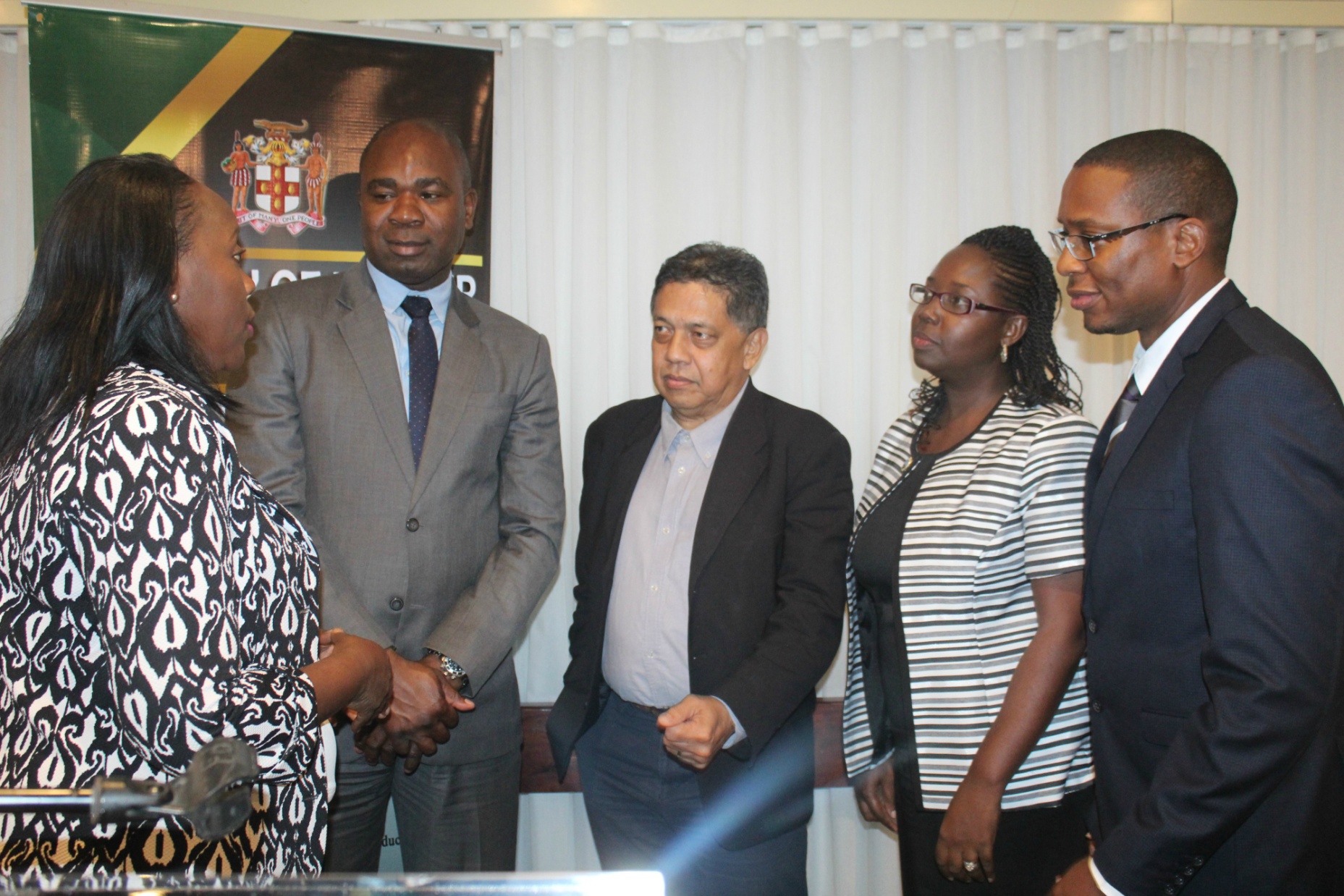 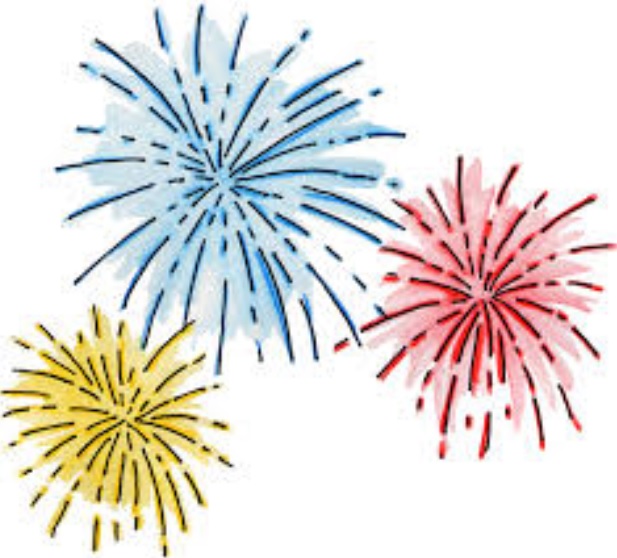 D
ES TODO
GRACIAS
Preparada por – Gillian Corrodus